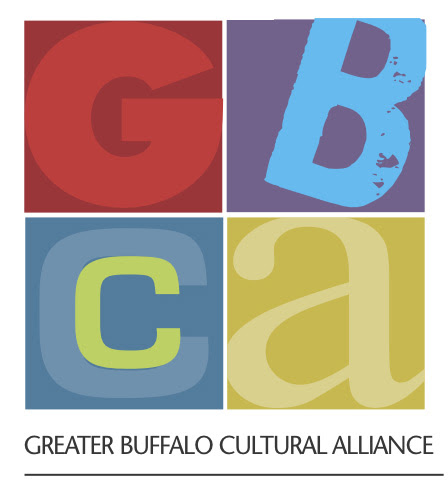 Wednesday November 5th, 2014
Buffalo Arts Studio
What Can You Do?
Send letters to thank the Erie County Executive for his proposed budget and encourage the Legislature to support
Legislature Chair John Mills, Legislature Majority Leader Joseph Lorigo, Legislature Minority Leader Betty Jean Grant, and your district legislator
Visit them at their offices, write to them, invite them to your facility and events

Share info from ASI & GBCA to staff and board members
What Can You Do?
*Attend public budget hearing Monday, November 24th at 5PM in the County Legislature Chambers
Speak at the hearing
Talk about how Erie County funds help your organization and its impact 
Talk about your organization
Important Dates
County Public Budget Hearing: Monday, November 24th at 5PM in the County Legislature Chambers

Erie County Department of Environment & Planning Committee Meeting: Tuesday, November 18th at 9AM

Erie County Budget Vote: Tuesday, December 2nd at 2PM